Игровая программа викторина по сказкам и мультфильмам
Паровозик из «Мультяшево»
Создал: 
Педагог МОУ ДО ЦД(Ю)ТТ
 Филина Е.А.
Станция «Мультяшево»
Выберем машиниста !
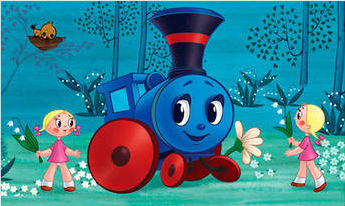 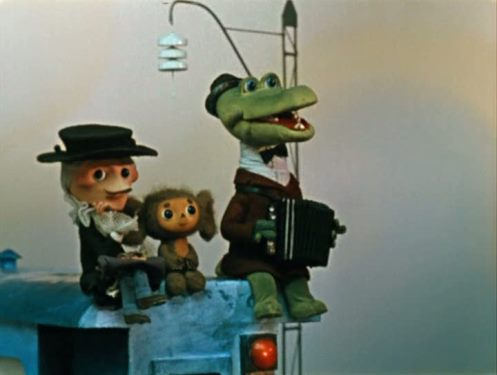 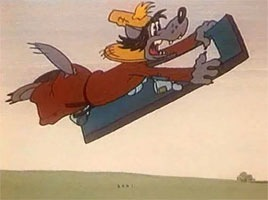 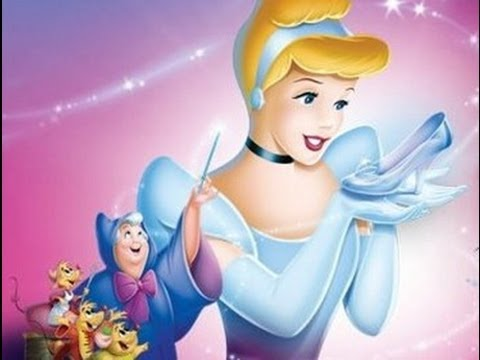 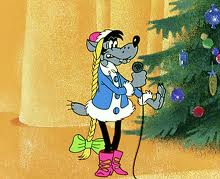 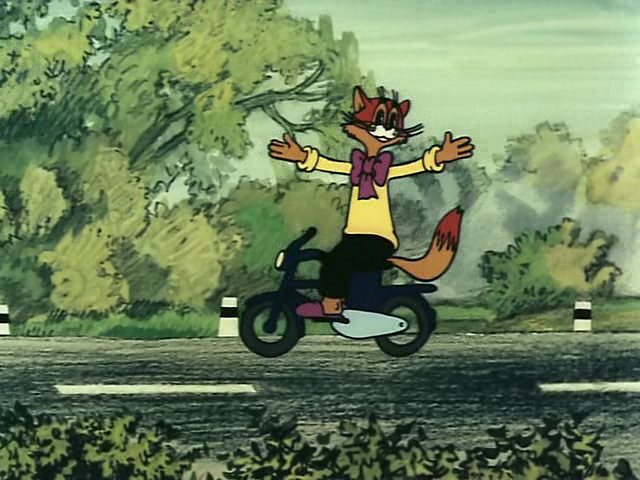 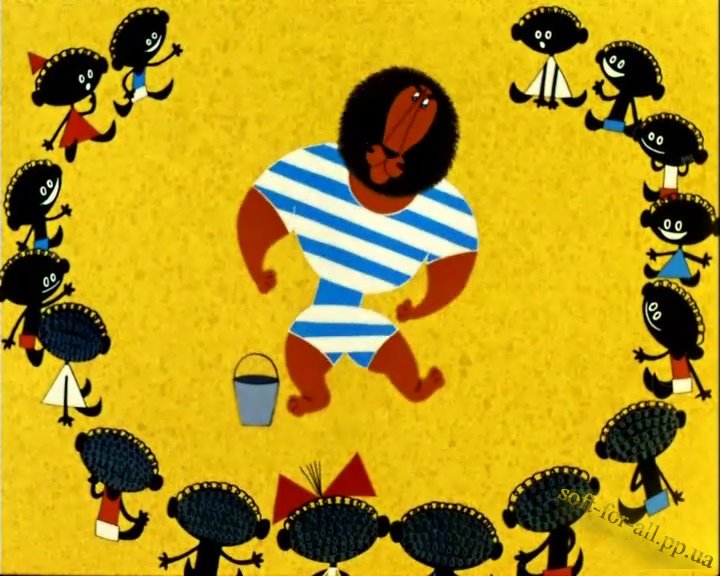 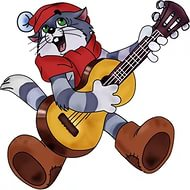 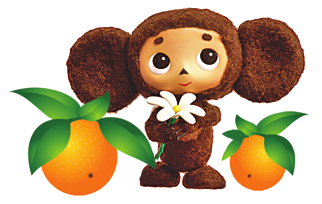 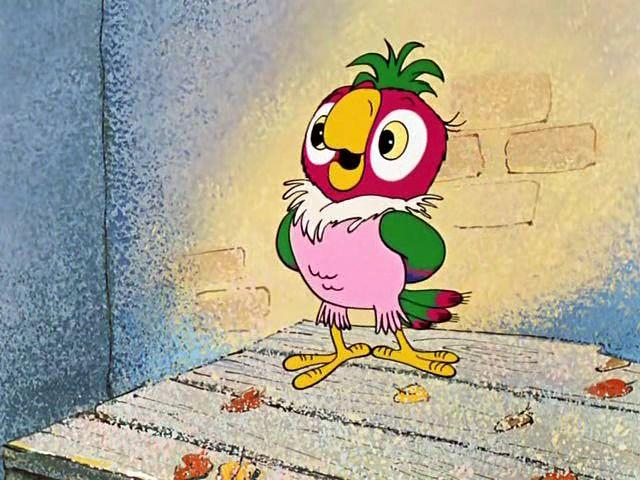 Станция «Отвечайкино»
Выберем помощника машиниста
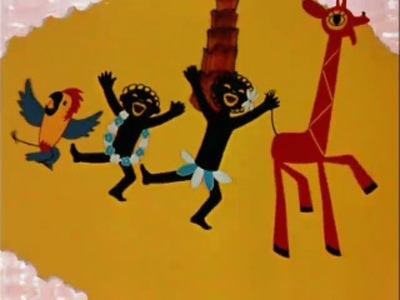 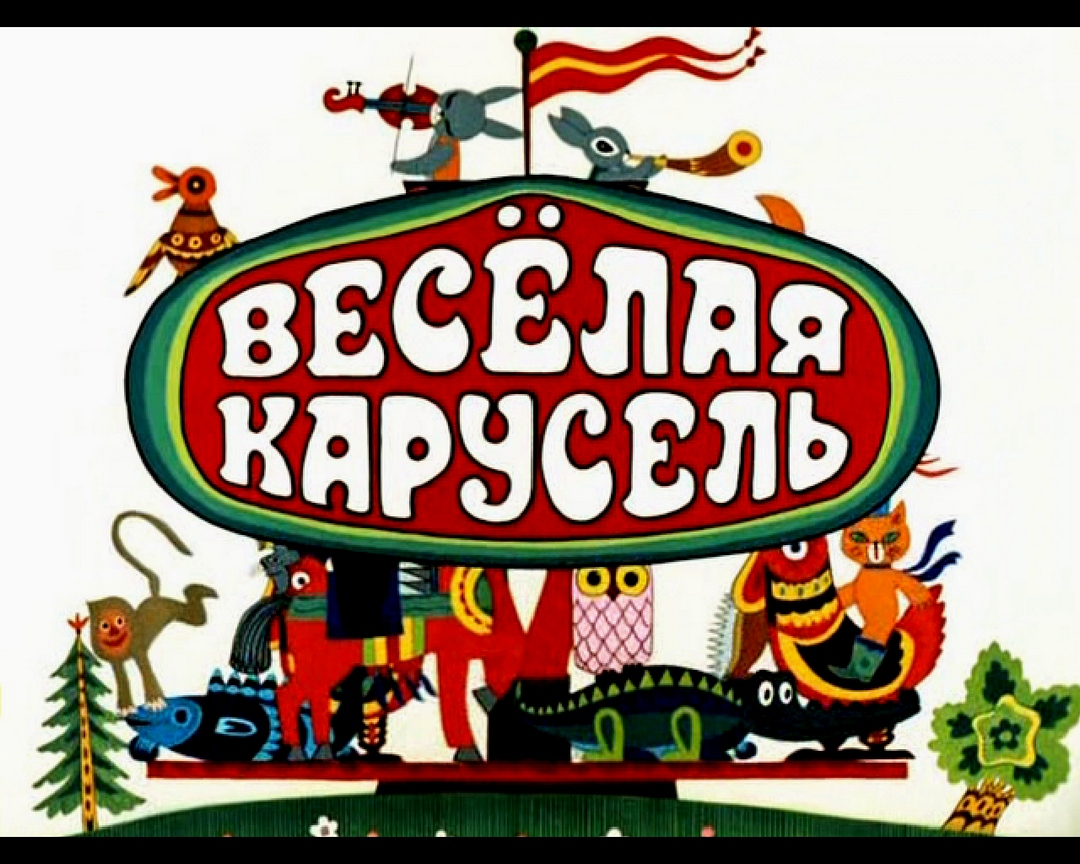 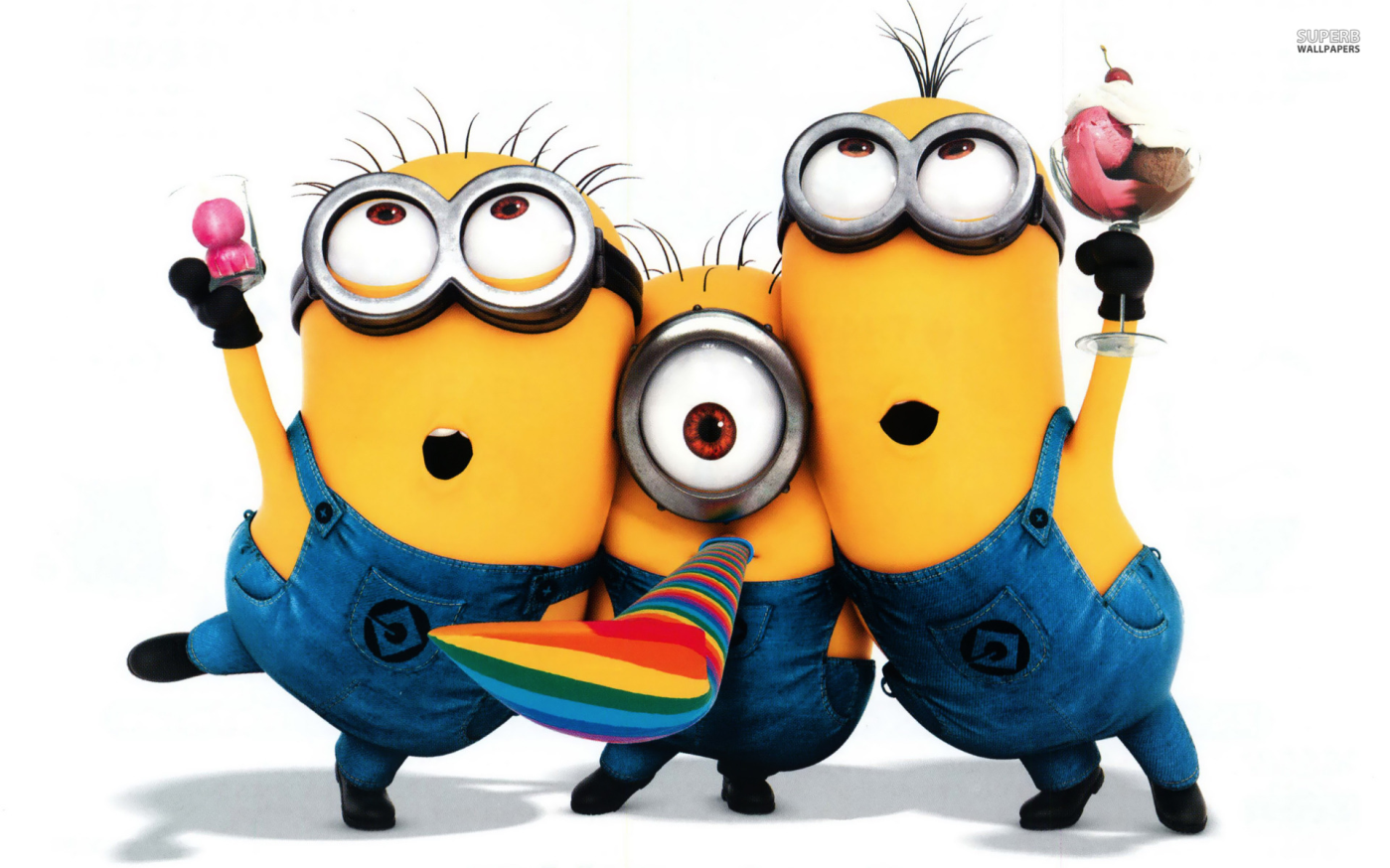 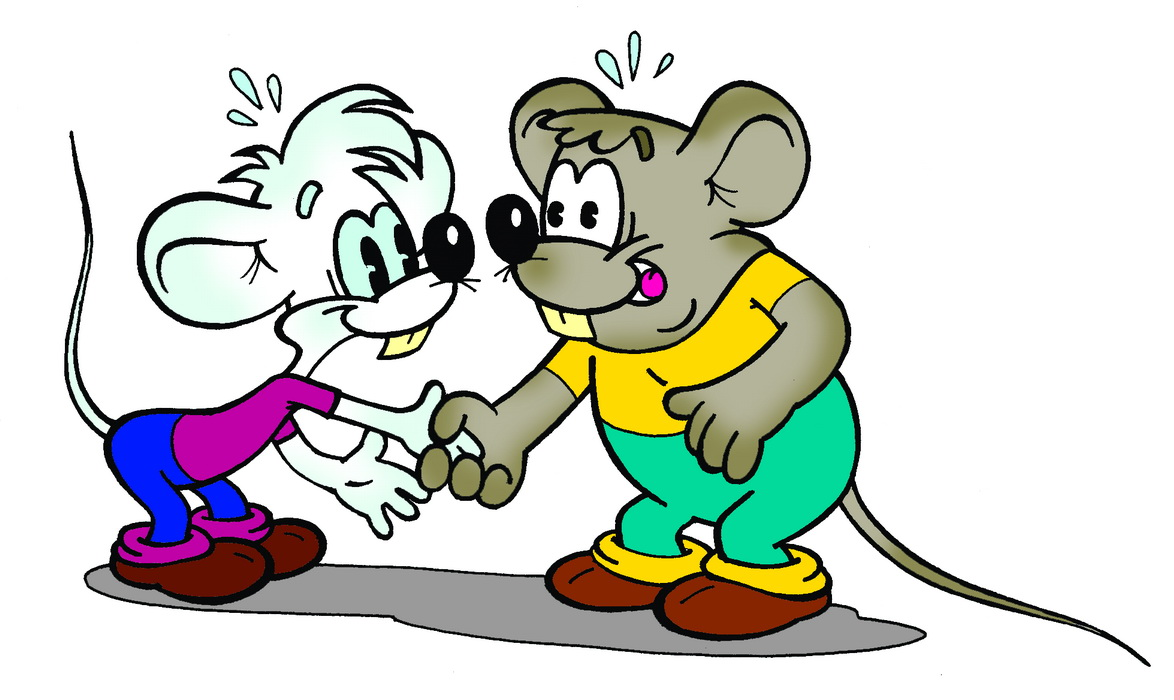 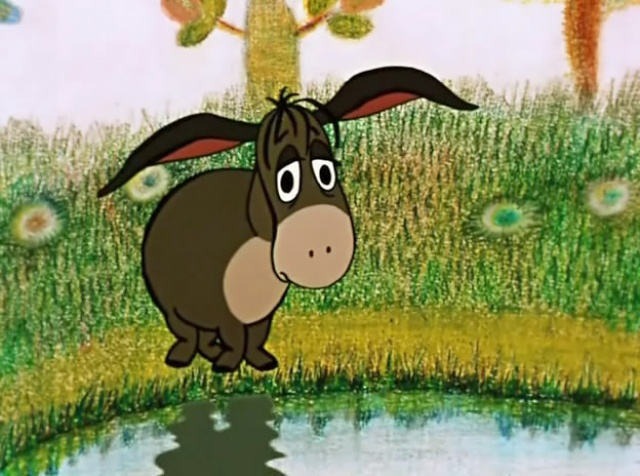 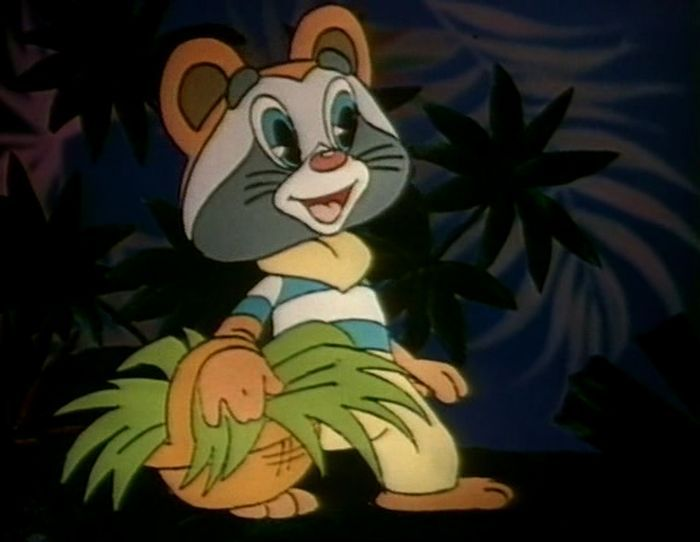 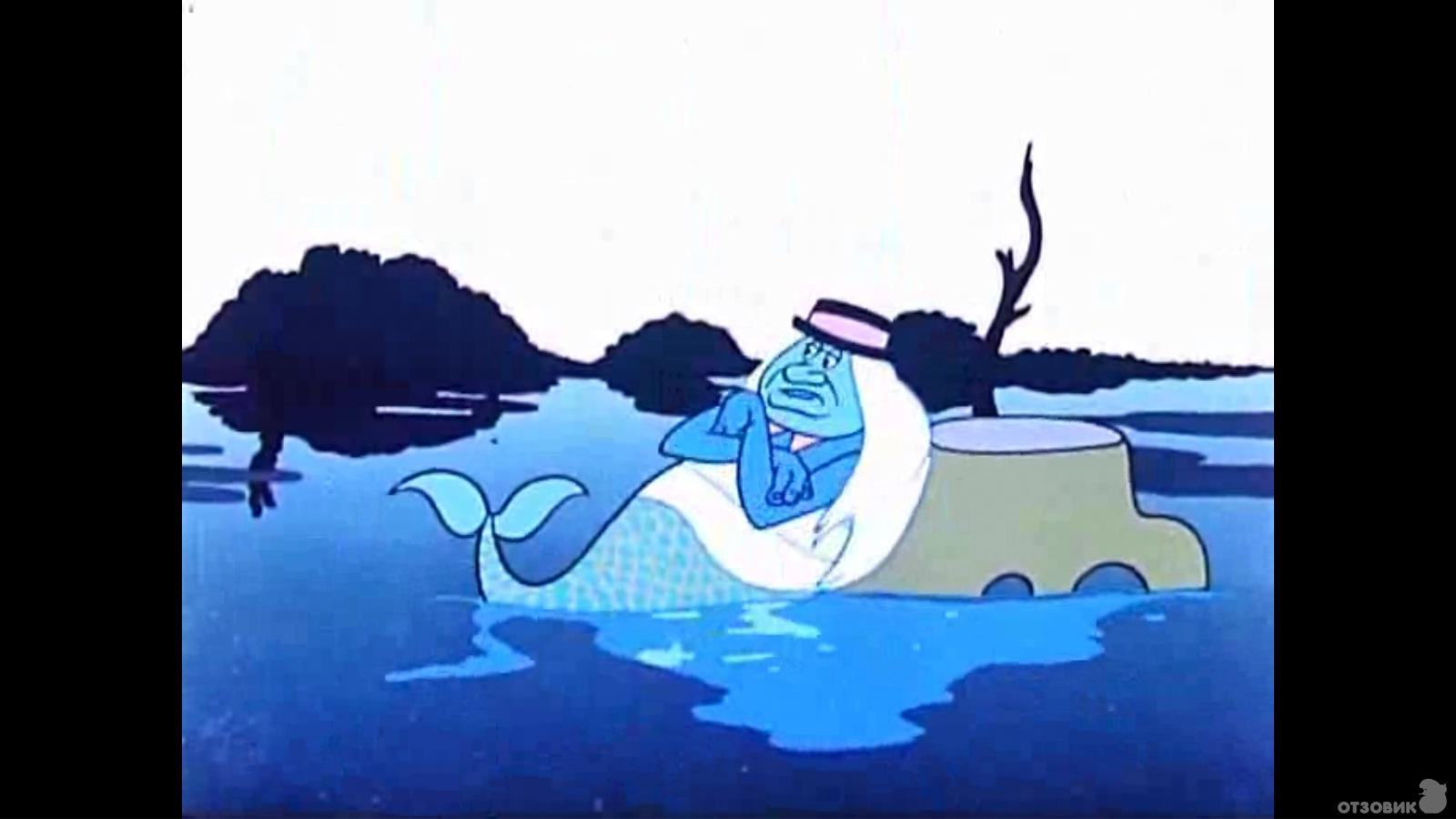 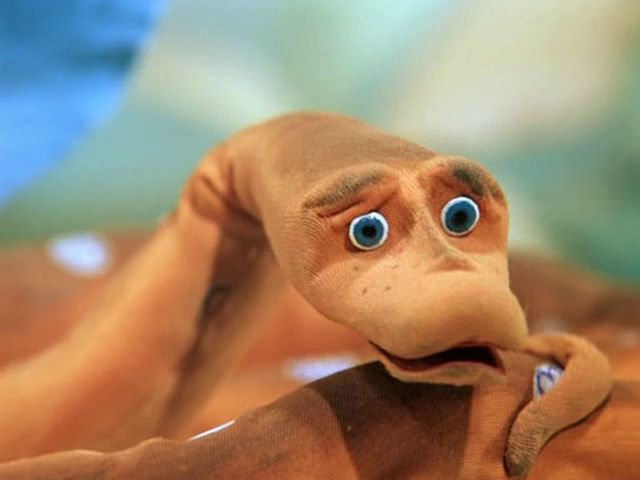 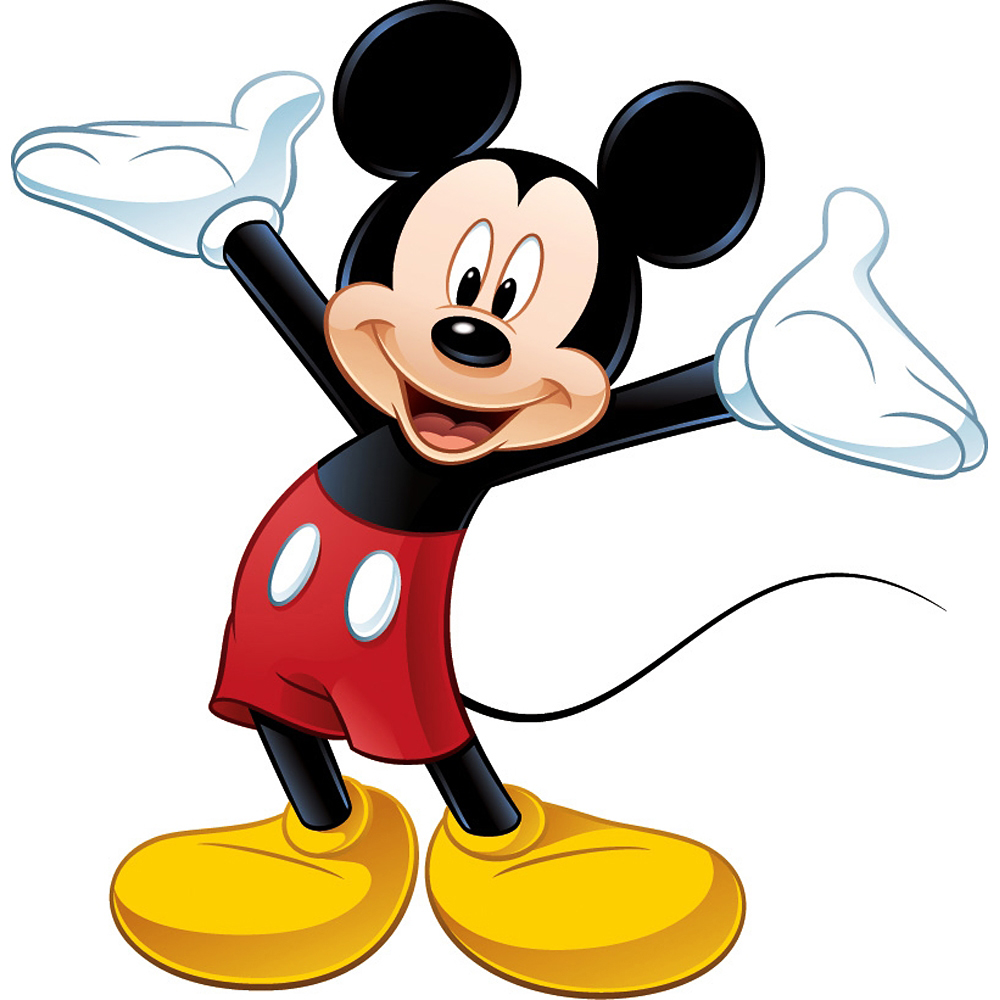 Станция «Величайкино»
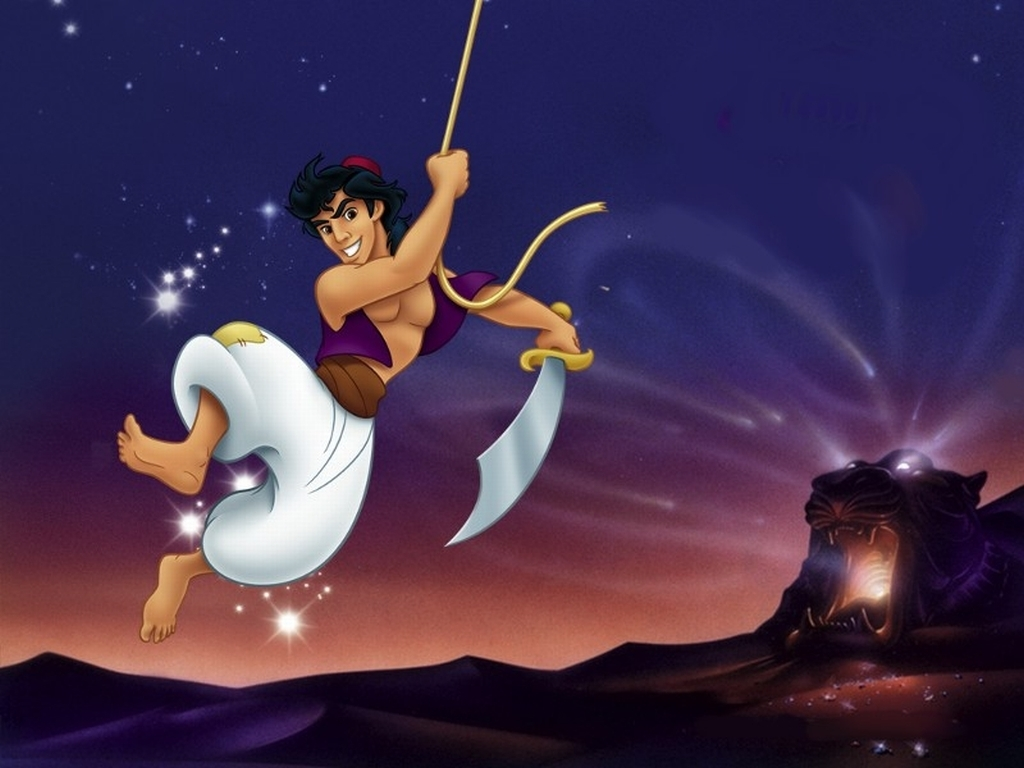 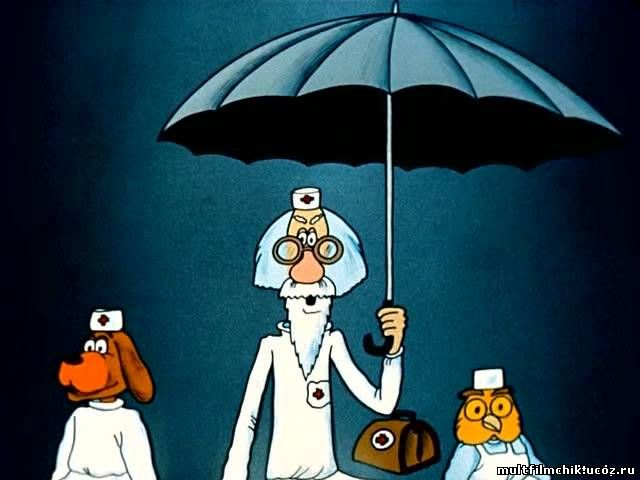 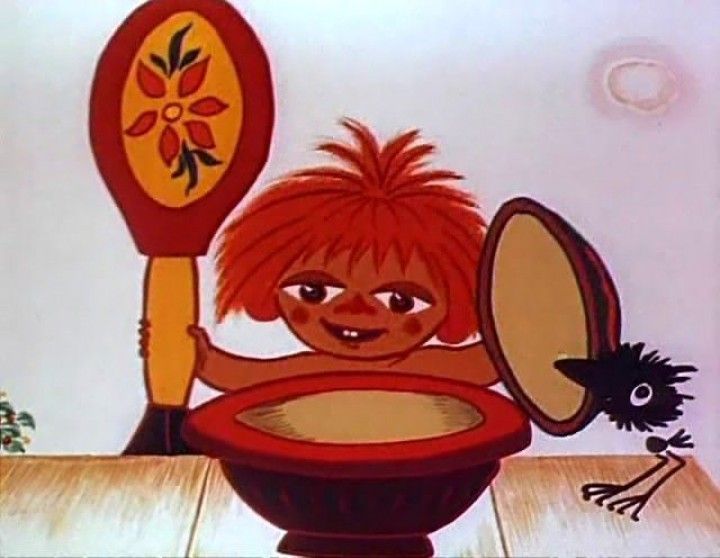 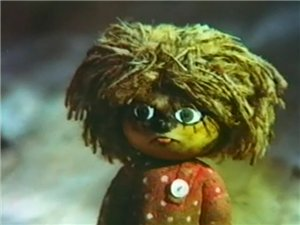 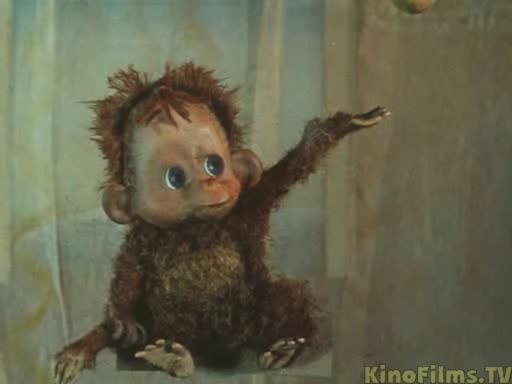 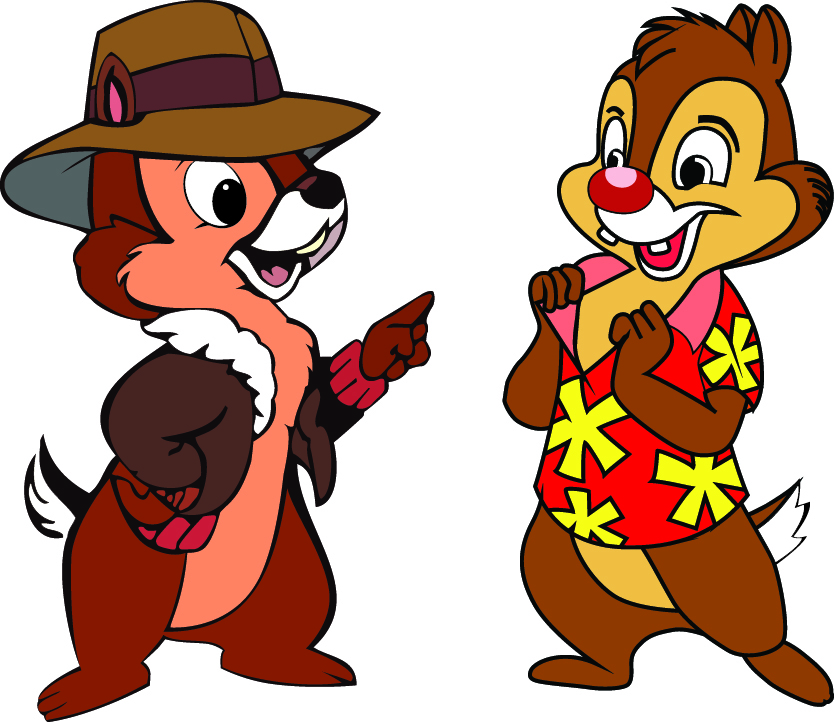 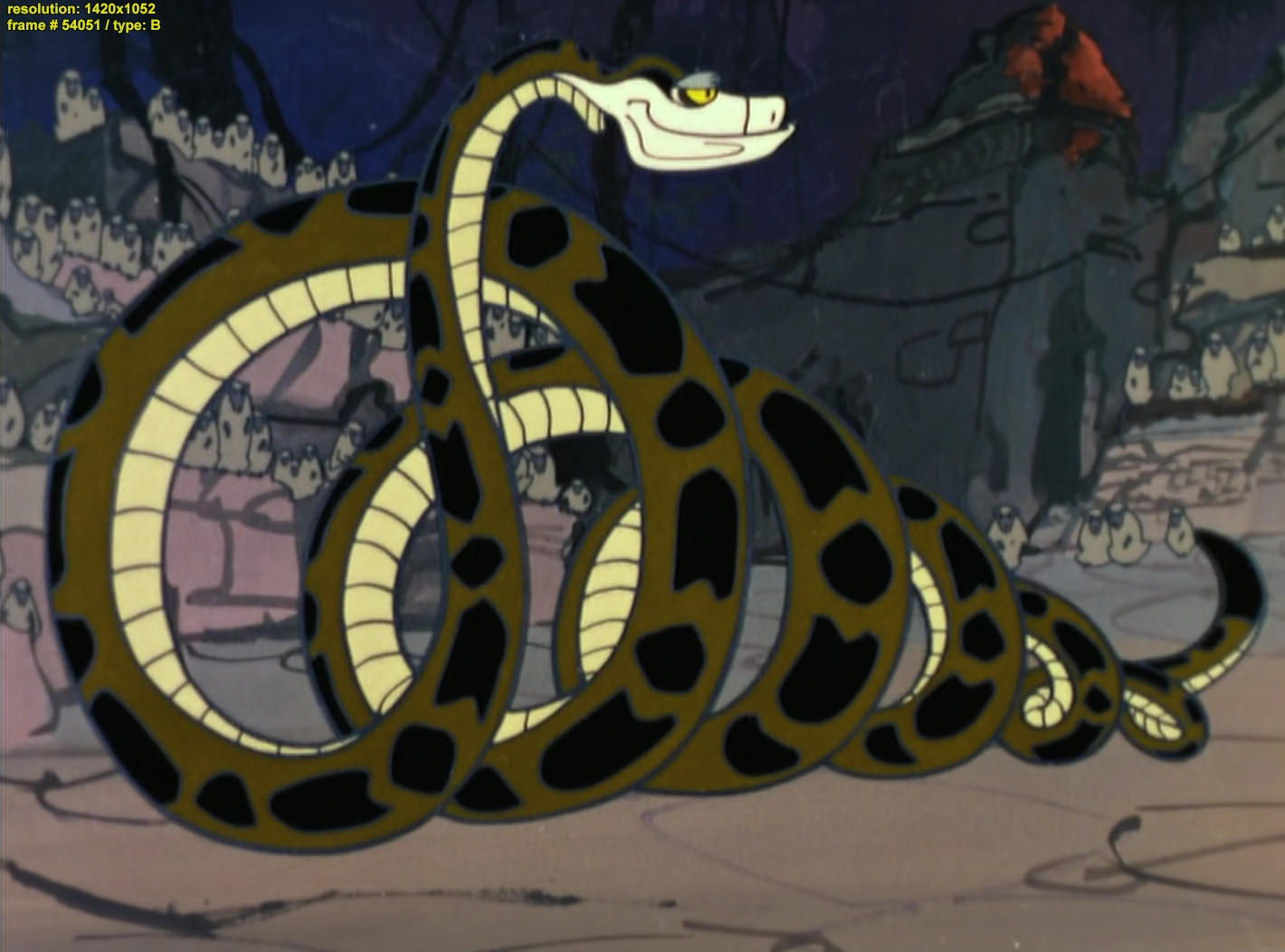 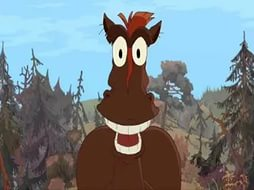 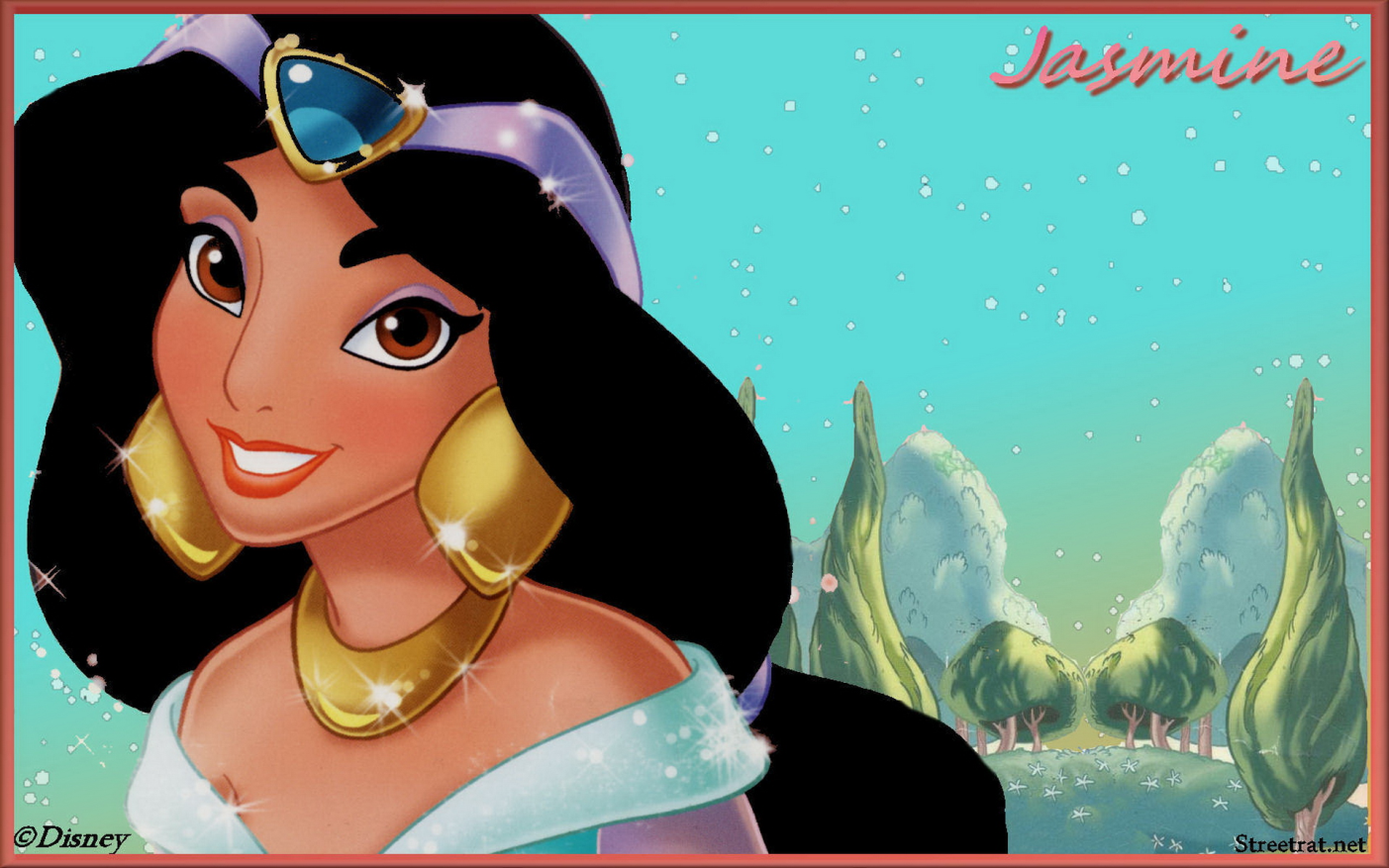 Станция «Составилино»
«Мы строили, строили и,…»
«А в попугаях-то я…»
«Сова открывай…»
«А мы тут плюшками…»
«Птица говорун отличается…»
Я тучка, тучка, тучка, я ...»
«Ребята, давайте…»
Станция «Выбирайкино»
2.Как звали гонца, ученика 
Добрыни?
1. Что не умел делать Змей Горыныч из мультфильма «Добрыня Никитич»?
а) летать; б) плеваться огнем;в) врать.
а) Иван;б) Колыван;в) Елисей
3. В какую «азартную» игру обыгрывал купец Колыван героев мультфильма «Добрыня Никитич»?
4. Что за «чудо-коня», которого не надо кормить, достал Добрыне Никитичу гонец Елисей?
а) в карты;б) в лото; в) в шахматы..
а) конька-горбунка;б) осла;в) верблюда.
6. Какой подарок получил Алеша Попович от богатыря Святогора?
5. Кто отправился в поход с Алешей Поповичем в мультфильме «Алеша Попович и Тугарин Змей»?
а) мамки да няньки;б) дед, баба и курочка Ряба;в) дед, бабка и невеста Любава
а) говорящего коня;б) богатырский меч; в) сапоги-скороходы.
8. Какую народную мудрость особенно ценил богатырь Илья?
7. В чем была заключена волшебная сила коня Ильи Муромца?
а) в уздечке;б) в гриве; в) в копытах
а) приметы; б) пословицы и поговорки;в) прибаутки
Станция «Угадайкино»
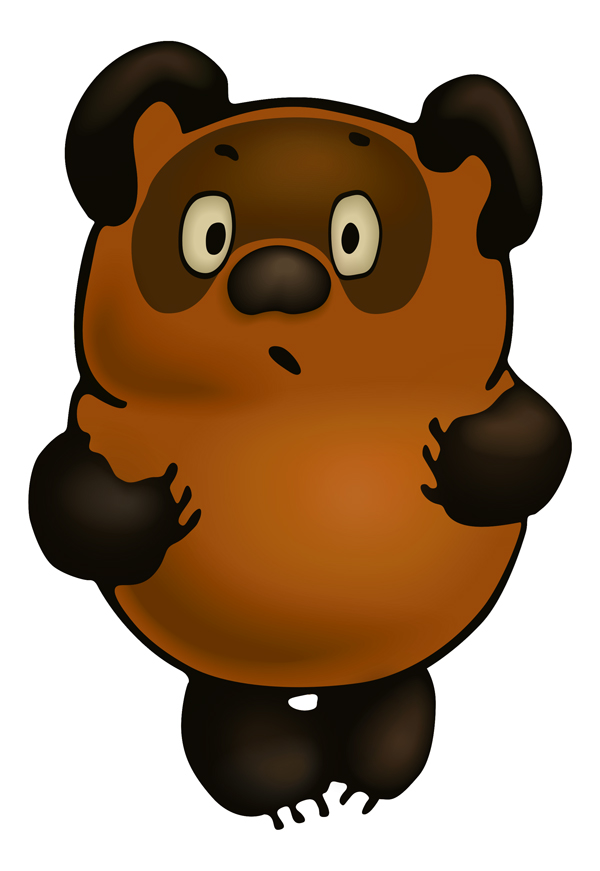 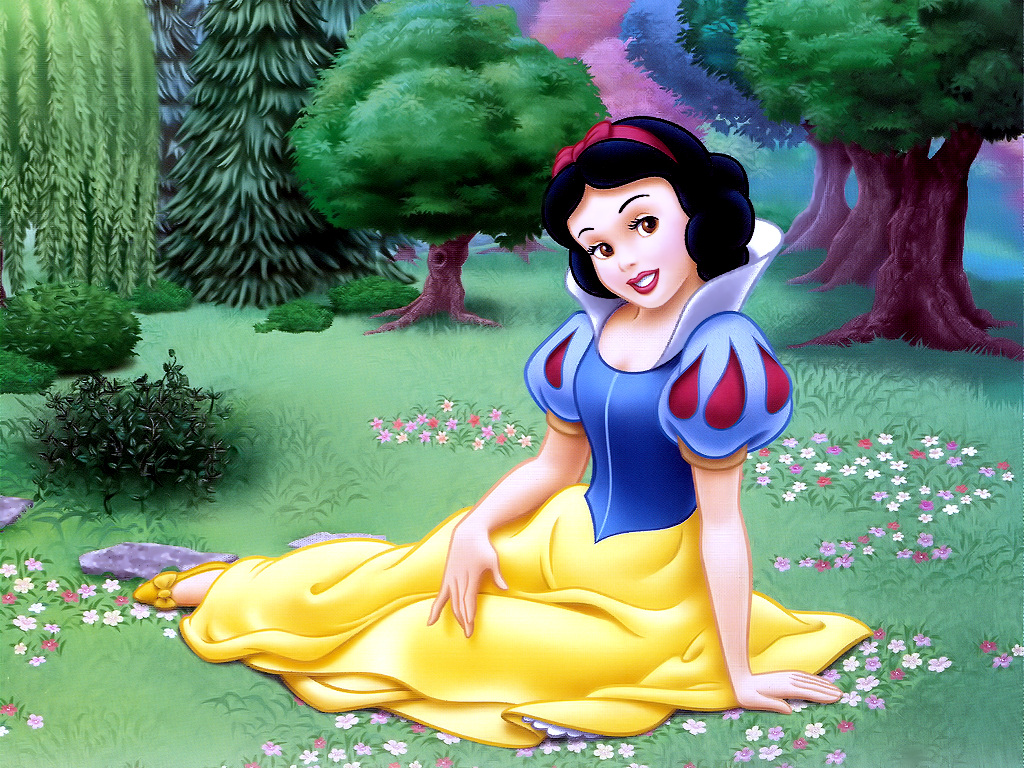 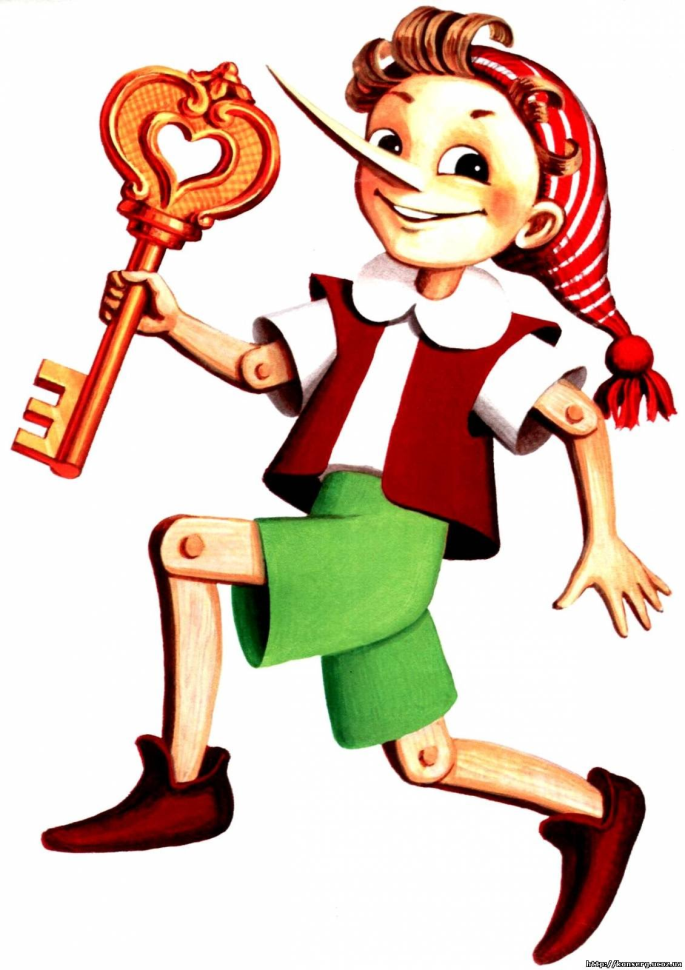 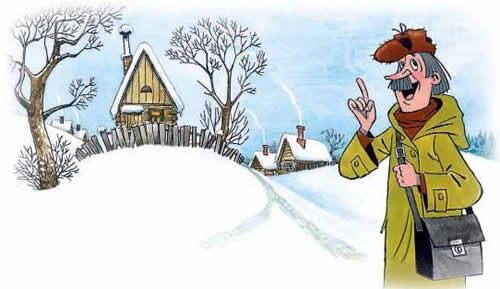 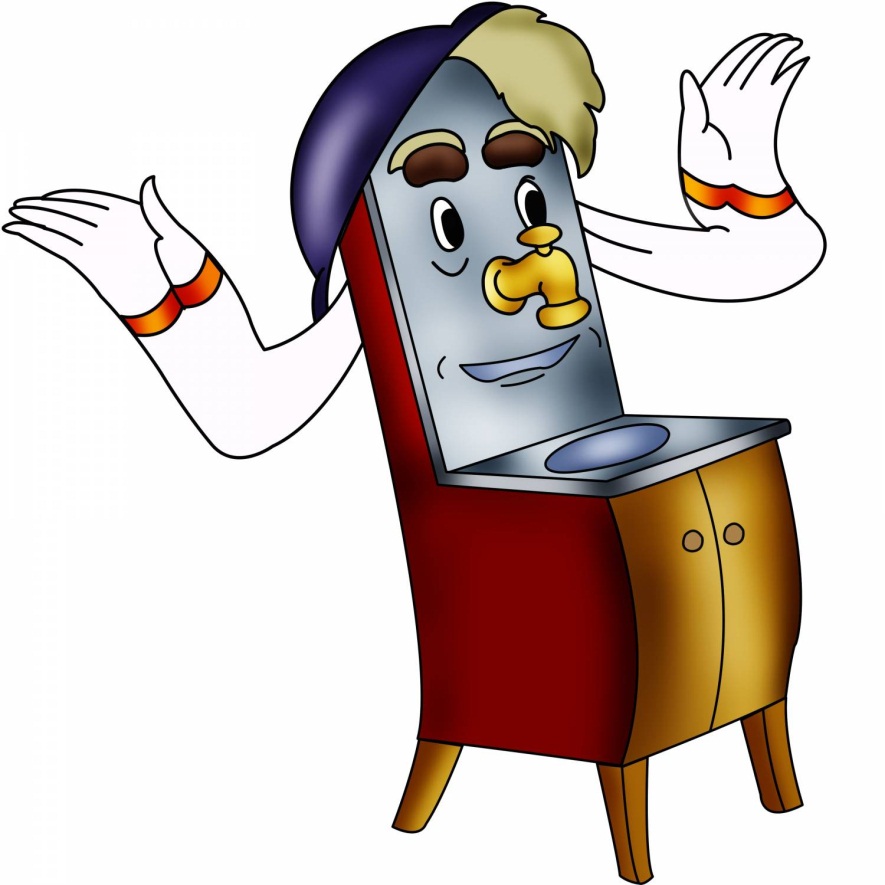 Станция «Объявлялкино»
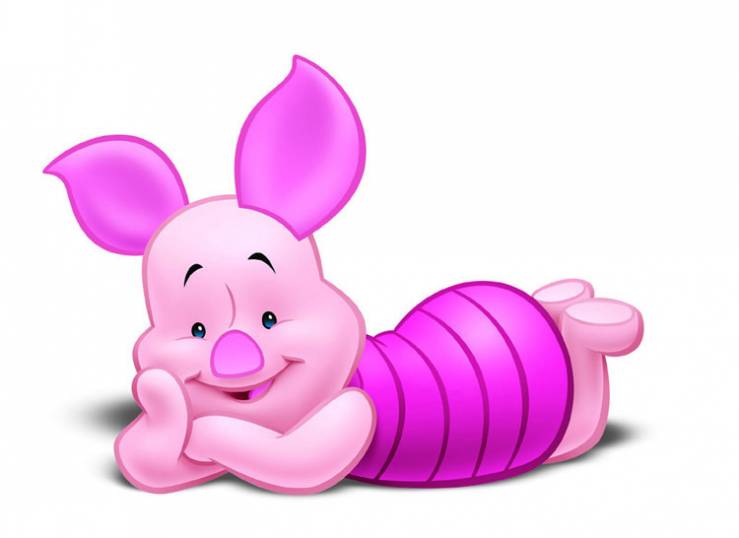 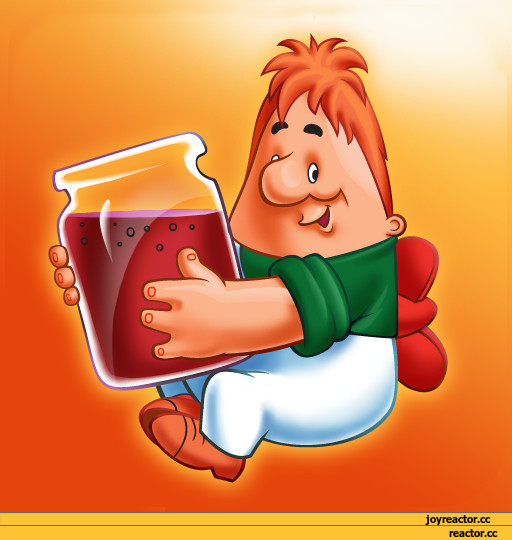 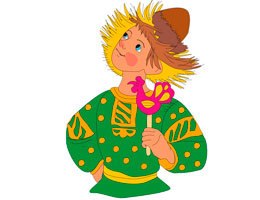 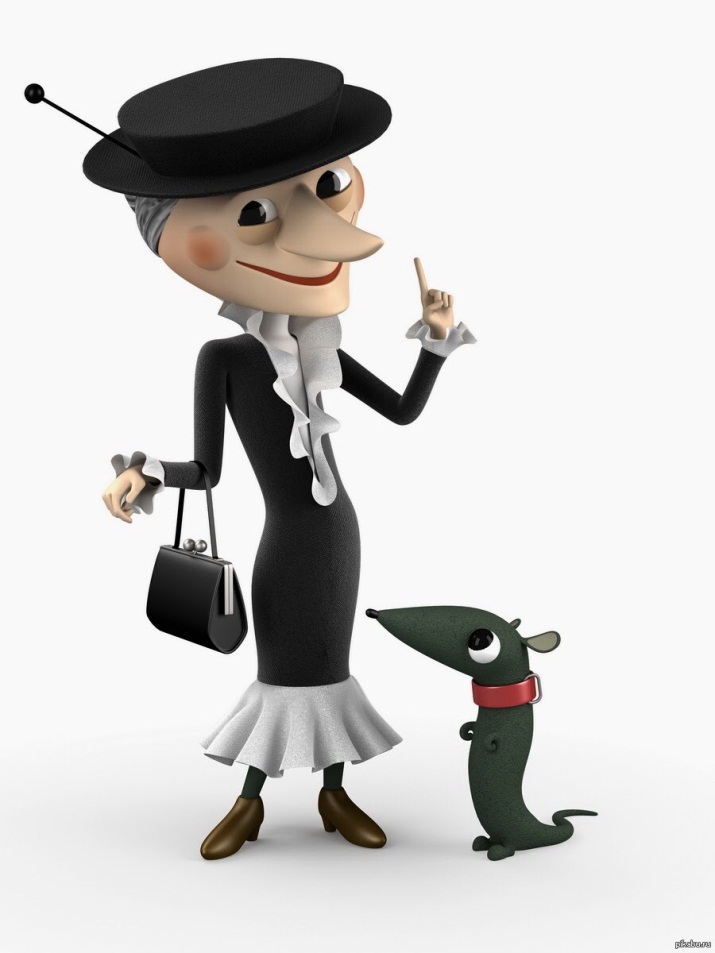 Станция «Мультяшево»
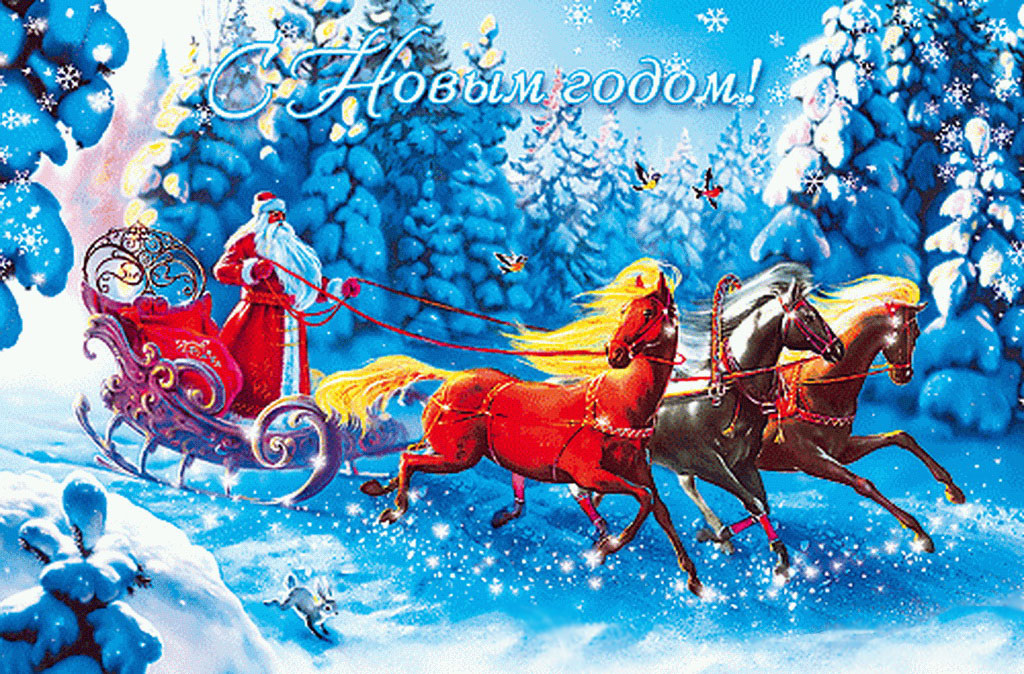